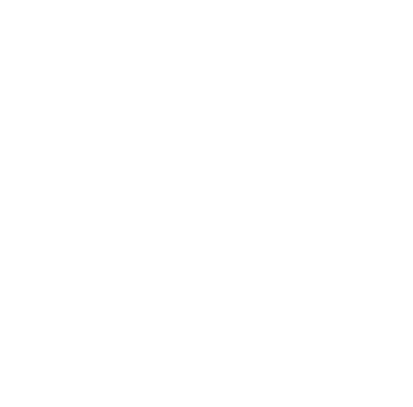 Fiction Book Report
Book Title by Book Author
Genre
Student’s Name
Date of Submission
All About the Author
Background of the Book
Plot Overview
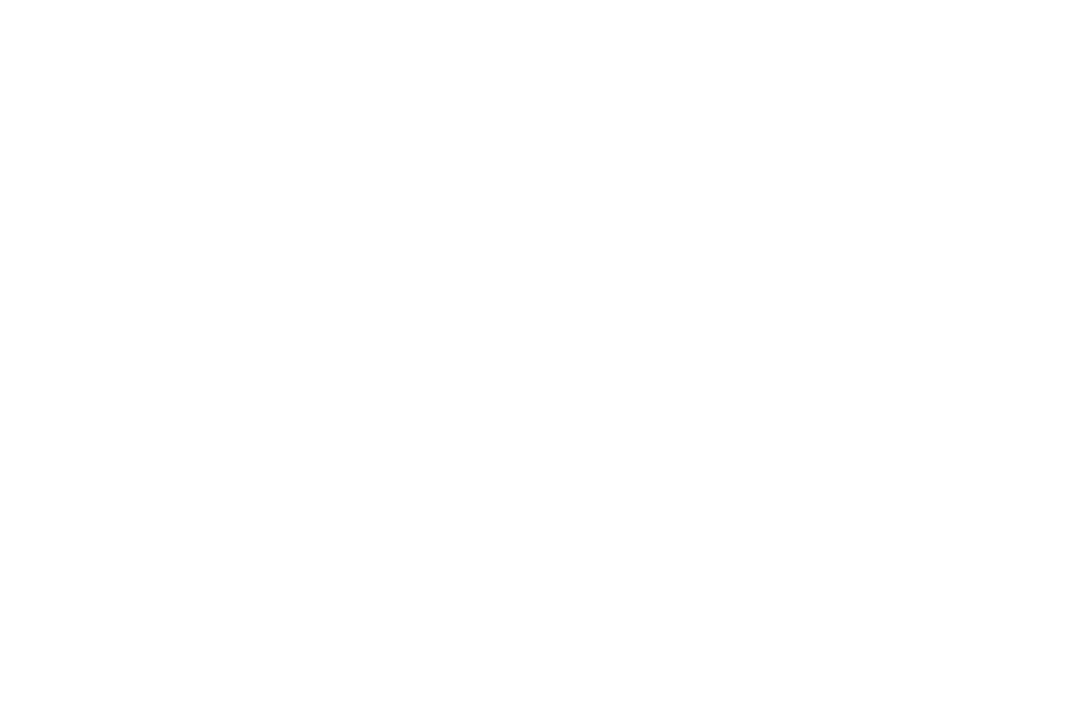 Beyond the Text